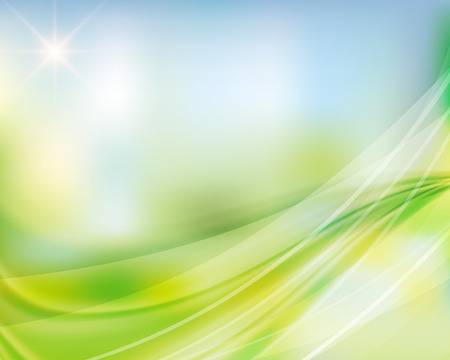 Родительское собрание 
 «Профилактика деструктивного поведения: 
как помочь подростку справиться с депрессией, разочарованием и психологическими  травмами?»
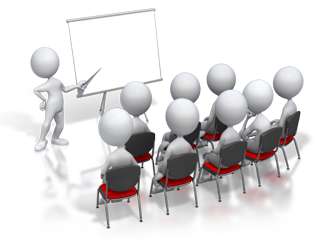 БППК Малосердобинского района
2023
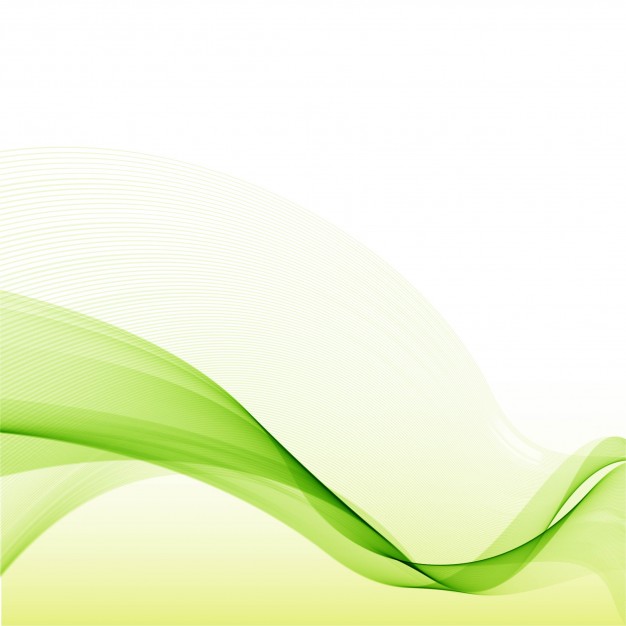 Родительская любовь – это чувство сильной привязанности и симпатии к своему чаду, выраженное не только сильной заботой, но и воспитанием в ребёнке правильных качеств. 

К примеру: бескорыстие, уважение к старшим, любовь к труду и культуре. 

Любовь от родителей должна исходить в меру, без навязывания своих идей и предпочтений, давая пространство для развития собственных интересов, а так же, не мешая формированию в ребёнке характера и индивидуальности.
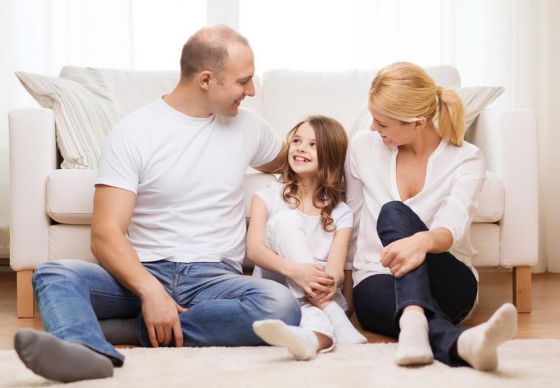 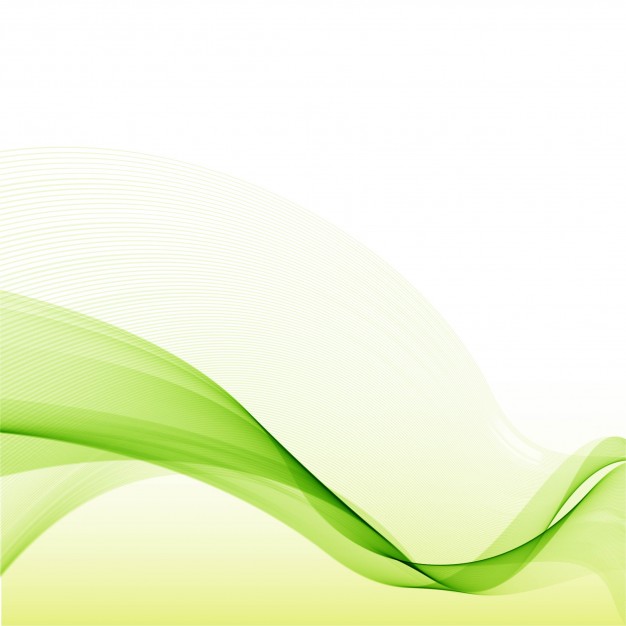 «Чистый лист»
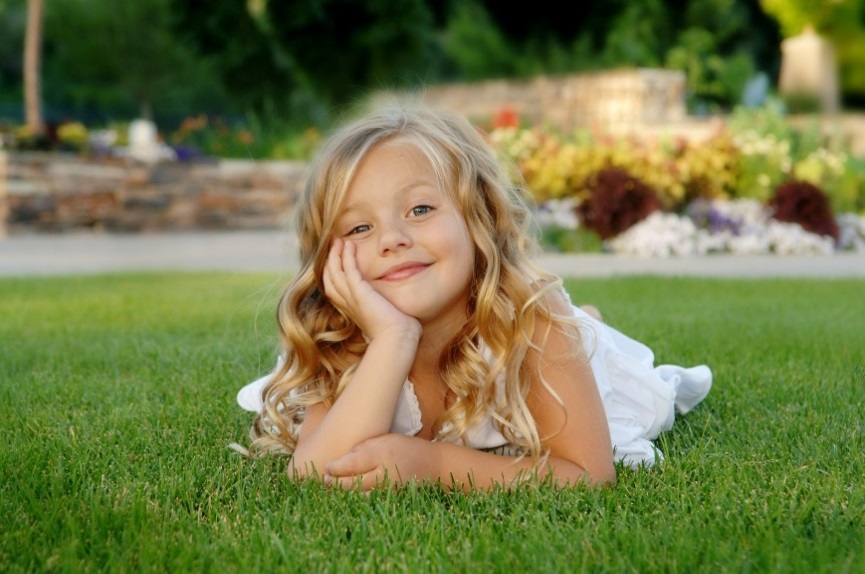 Все дети приходят в этот мир чистыми, красивыми, позитивными, добрыми...
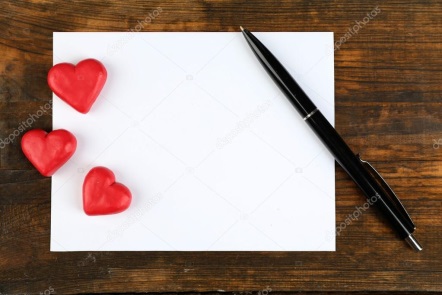 Откуда  же берутся потом подростки с повышенной тревожностью, зацикленные на негативных эмоциях, с пониженным фоном настроения, с нежеланием жить,  трудновоспитуемые и  социально запущенные?
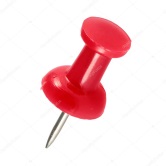 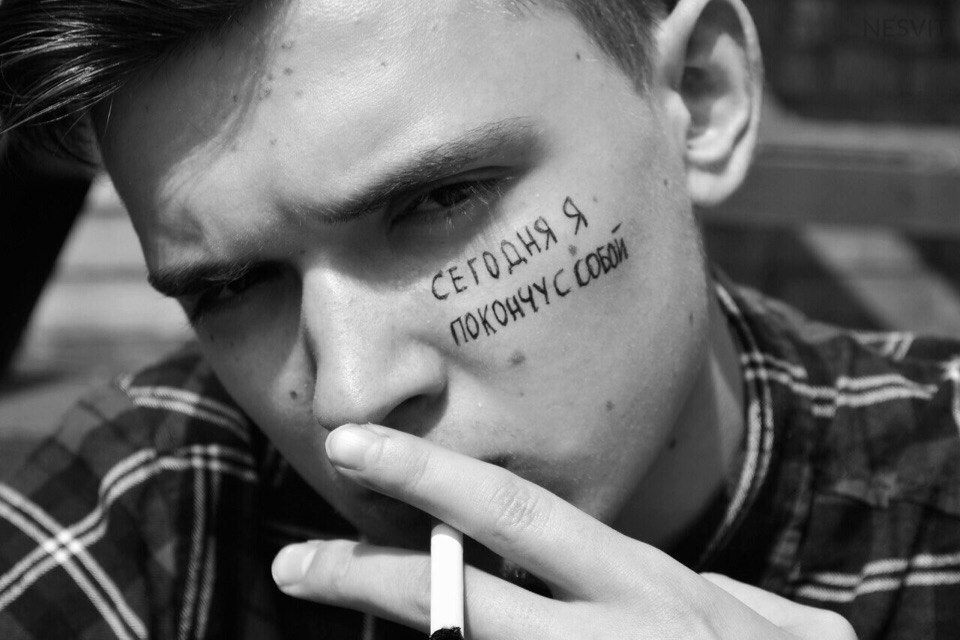 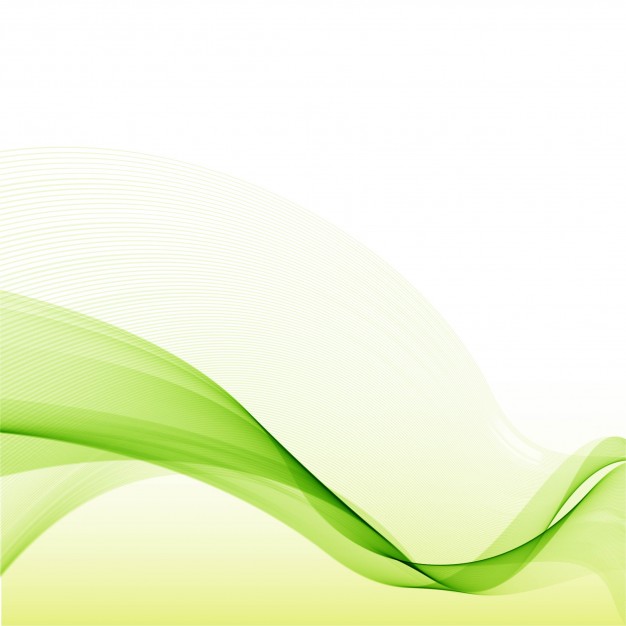 Описание:

Борьба за власть – ребенку не хватает собственного влияния.

Как это может выражаться в поведении, поступках?

Он вам показывает кто главный. Что он сам прежде всего решает что делать и как поступить в каждой конкретной ситуации. Часто это происходит демонстративно.

Привлечение внимания – когда ребенку не хватает признания.

Как это может выражаться в поведении, поступках?

Ему необходимо поднять свою самооценку и увидеть от окружающих, что его ценят по достоинству.
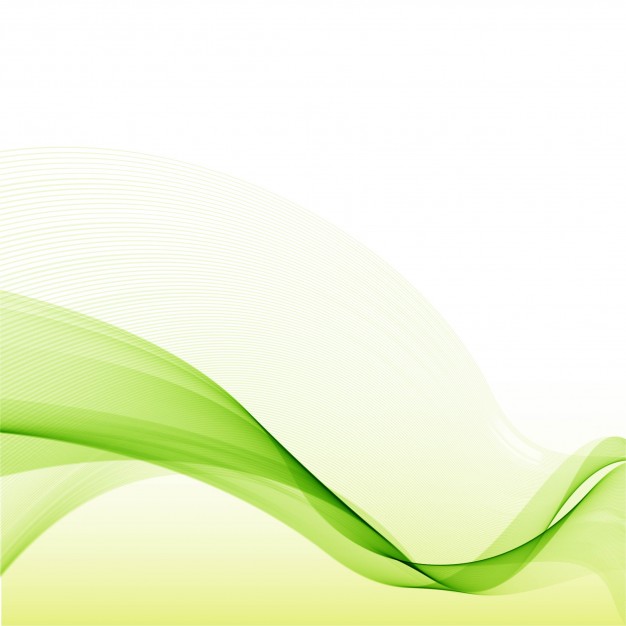 Описание:

Месть – ребёнок защищается.

Как это может выражаться в поведении, поступках?

Он вам мстит и припоминает, он кипит или у него затаилась внутри обида на вас и при любом возможном случае он ее возмещает. Он знает за какие ниточки вас дернуть и успешно это делает.

Уклонение – ребенку нужно побыть наедине с собой.

Как это может выражаться в поведении, поступках?

Он всячески закрывается от вас и не допускает, при этом отвечает дежурное – все нормально, все хорошо.
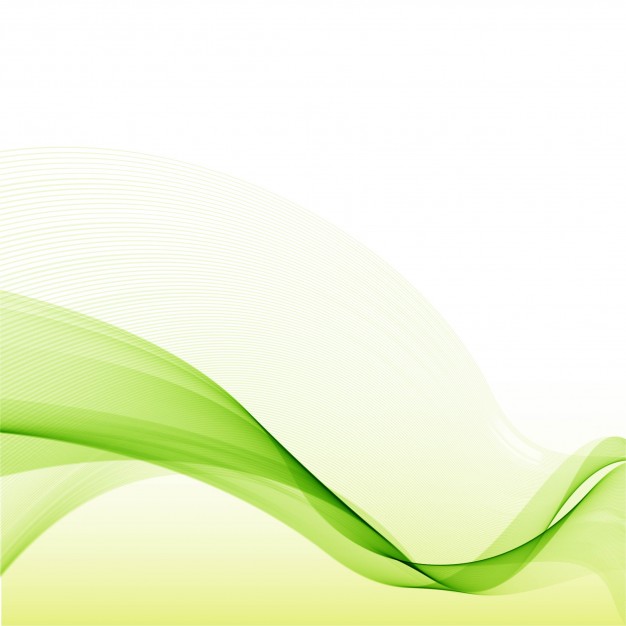 Подросток часто переживает проблемы трех «Н»: 	* непреодолимость трудностей 	* нескончаемость несчастья	* неперено­симость тоски и одиночества.
Отчаявшийся подросток вынужден бороться с тремя «Б»: 
	
          * беспомощностью 
	* бессилием 
	* безнадежностью.
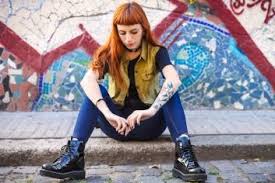 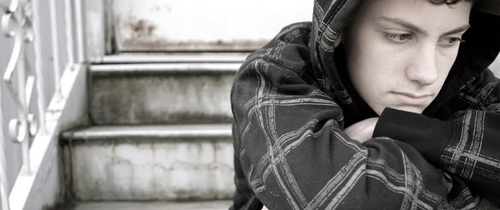 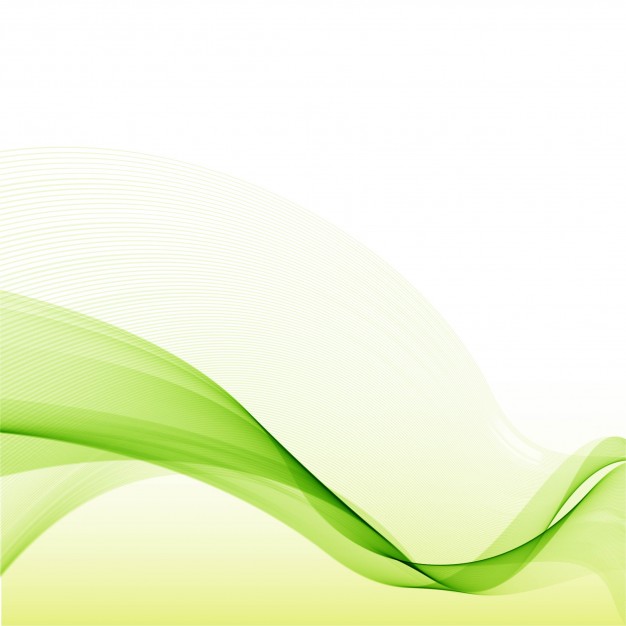 Факторы провоцирующие разрушающее поведение
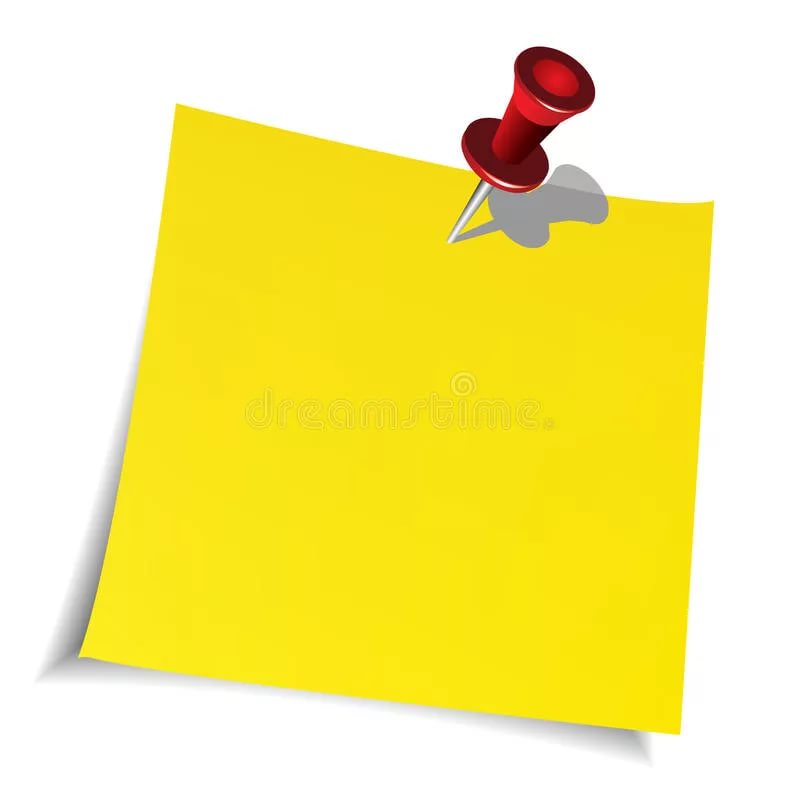 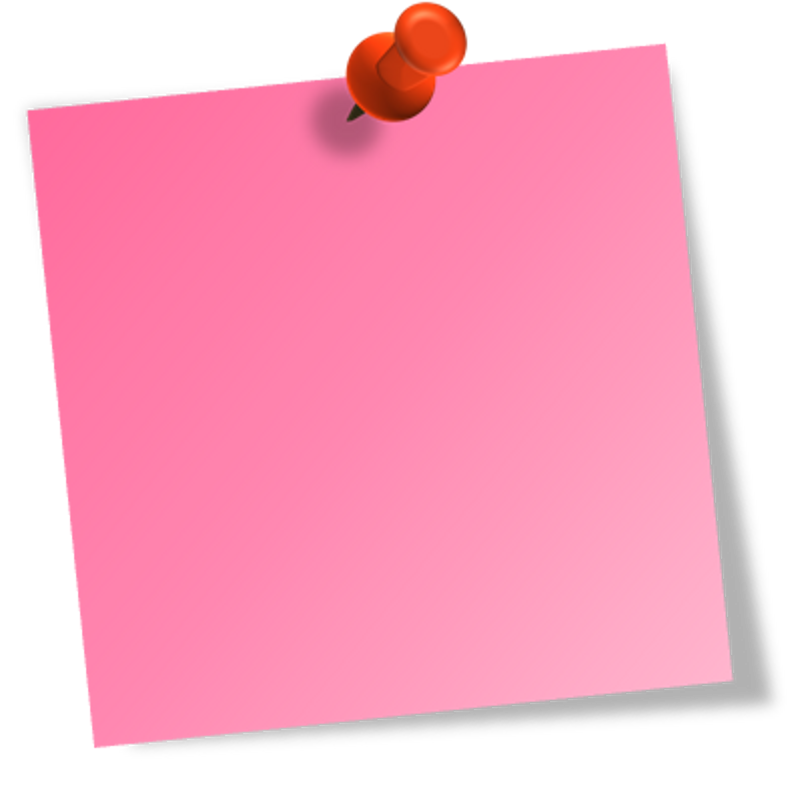 чувство обиды, стыда и вины
состояние переутомления
боязнь быть наказанным за проступок
действительная или мнимая утрата родительской любви
пьянство родителей
употребление алкоголя и наркотиков
межличностные конфликты
неразделенная любовь 
одиночество
насмешки, чувство неполноценности
травля среды
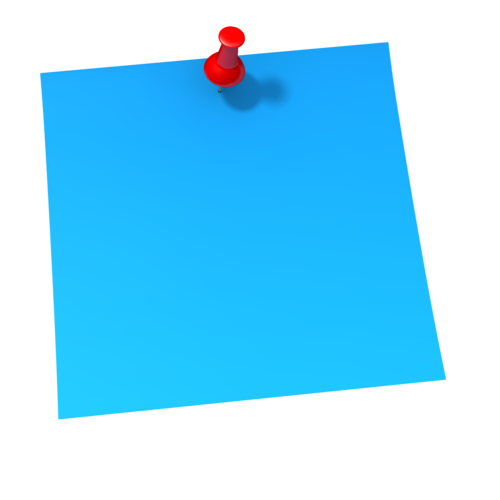 ошибки семейного воспитания
расстройства пищевого поведения (анорексия и булимия)
конфликт с учителем 
смерть близкого человека
насилие (физическое, моральное, сексуальное)
конфликты самооценки
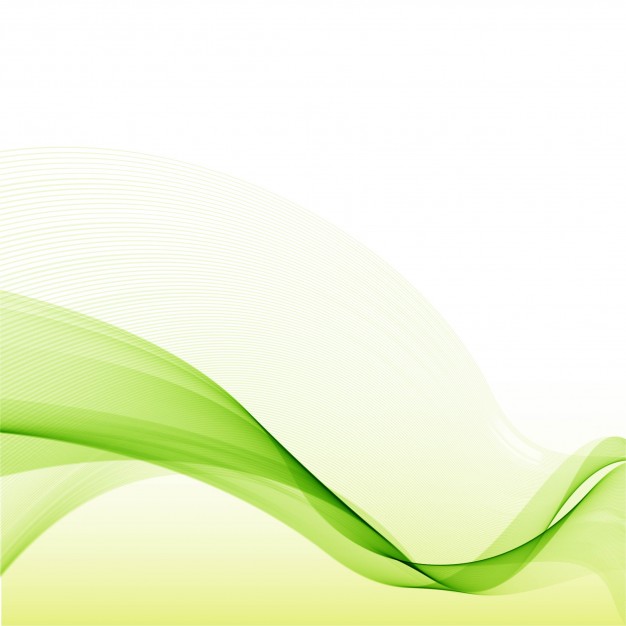 Упражнение «Не кричите на ребенка!» 

Задача родителя:  кричать на ребенка, по какому-то придуманному поводу,  
Задача «ребенка»: присесть на корточки, чтобы быть намного меньше ростом и говорить только одну фразу «Я маленький, и я просто хочу, чтобы меня любили».
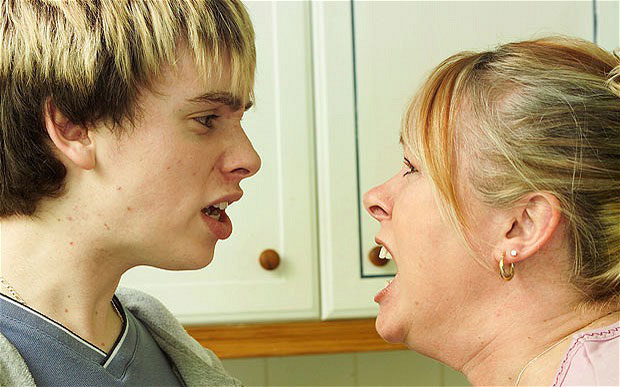 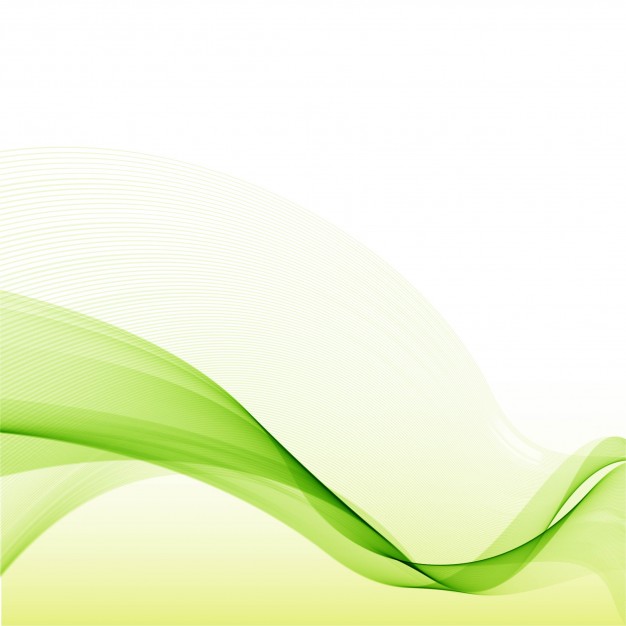 Работа  в группах. 
Мозговой штурм 
«Ошибки семейного воспитания, которые могут создать почву для деструктивного/разрушающего поведения подростков».
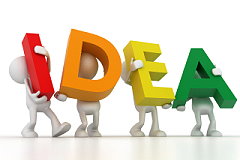 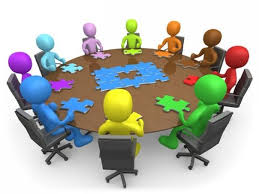 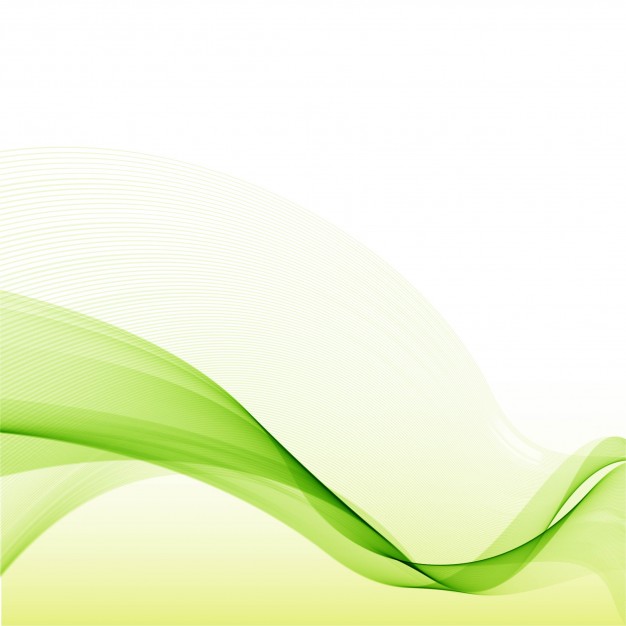 ОШИБКА ПЕРВАЯ. 


Родители вольно или невольно провоцируют в ребёнке чувство вины.
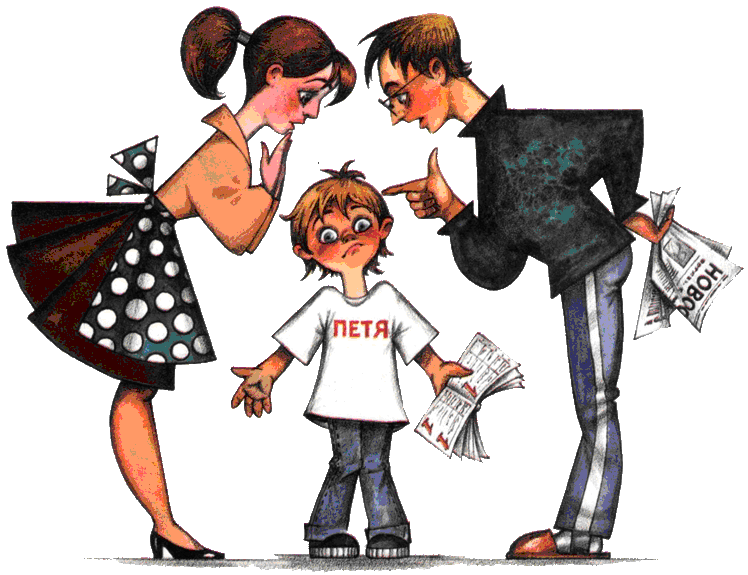 «Ты огорчаешь меня своим поведением и оценками» и т.п. 

Если родители не упускают случая, чтобы объяснить своему ребёнку, как сильно он виноват в их плохом настроении, сколько страданий он им доставил, они воспитывают человека, который станет заниматься самоедством. 

Подросток взвалит всю вину на себя или, в знак протеста, захочет доказать обратное: «Вот я умру, а вы все останетесь виноватыми!».
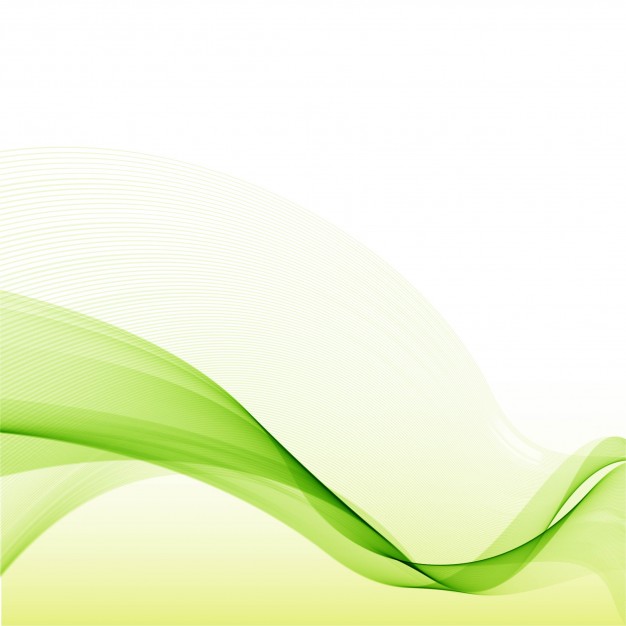 ОШИБКА ВТОРАЯ. 

Родители жёстко контролируют поведение, распорядок дня, учёбу и даже настроение ребёнка.
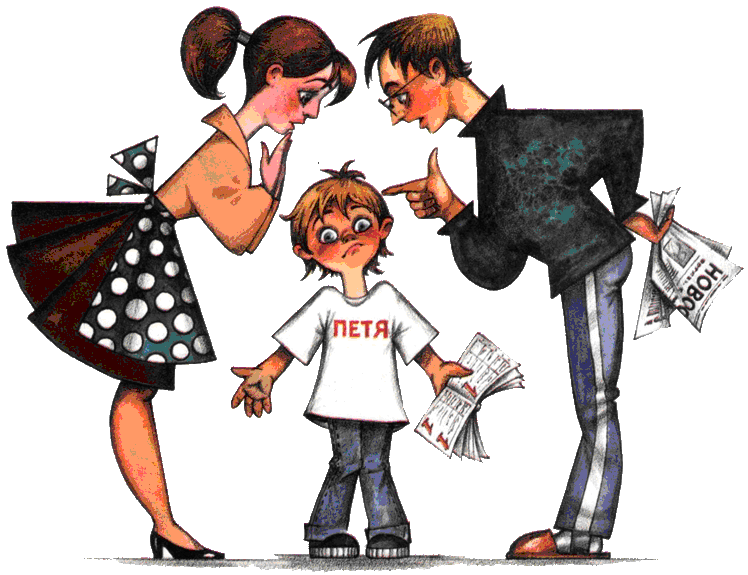 Такие родители берут на себя ответственность за малейшие эмоциональные переживания своего ребёнка. 

«Он плачет или устал – значит, мы не создали ему комфортных условий». 

В результате вырастают дети, не умеющие отвечать за себя и последствия своих поступков. 

В подростковом возрасте чувство беспомощности, возникающее в трудных ситуациях при таком типе воспитания, нередко становится причиной суицида.
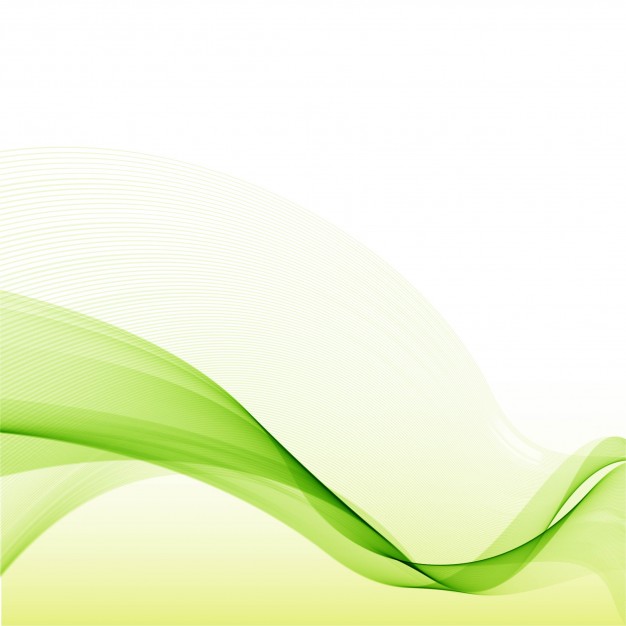 ОШИБКА ТРЕТЬЯ. 

Родители относятся к ребёнку, как к своей последней игрушке.
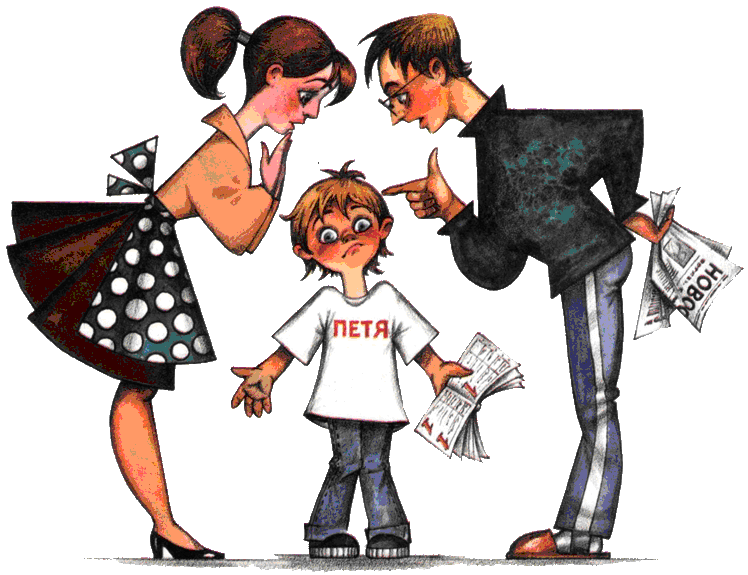 Это свойственно родителям, которые не доиграли в собственном детстве. 

«Зачем ему учиться – он ещё такой маленький? 
Зачем ему заниматься спортом – он такой слабый? 
Зато он такой славный!». 

Это приводит к тому, что дети не научаются предвосхищать и планировать события, ставить себе цели и идти к ним.
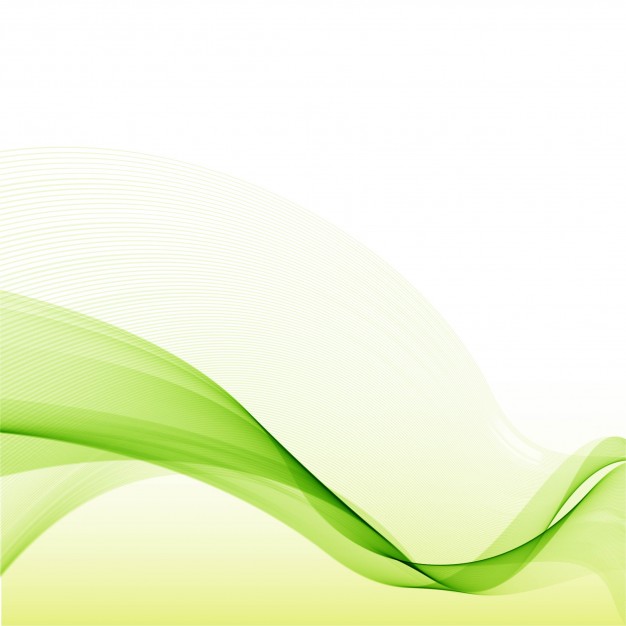 ОШИБКА ЧЕТВЕРТАЯ. 
 
Родители стараются объяснять все события в жизни ребёнка внешними причинами, игнорируя возможность самого человека быть хозяином своей судьбы и чувств.
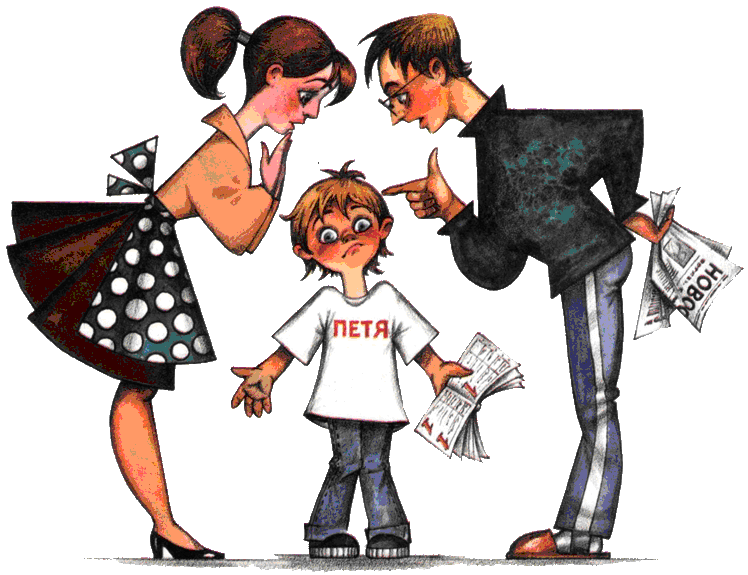 Подобное воспитание порождает зависимость эмоциональных состояний от внешней среды и полное неумение справляться с трудностями самостоятельно.
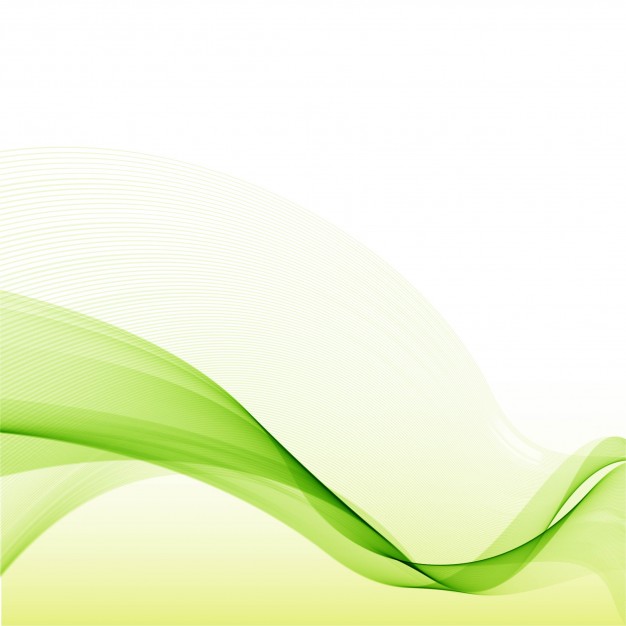 ОШИБКА ПЯТАЯ.  

Родители постоянно оберегают ребёнка от ошибок.
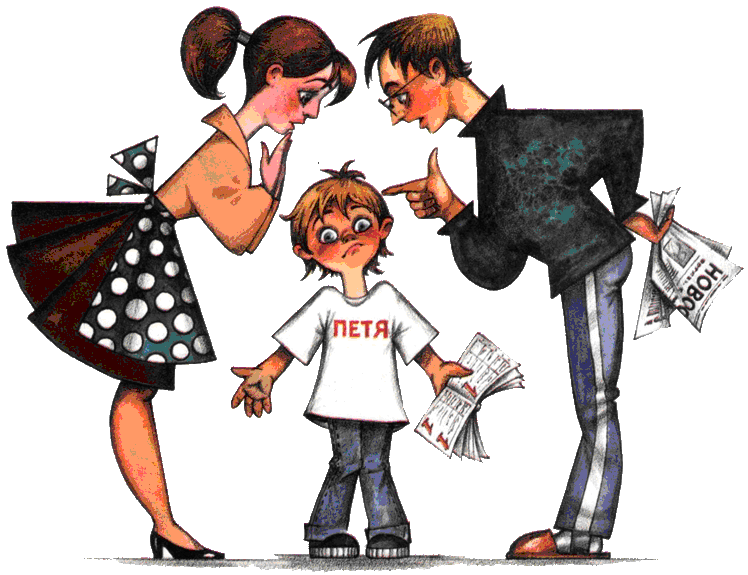 В результате мотивация избегания станет доминировать у него над мотиваций достижения. 

Одни люди, как известно, стремятся достигнуть большего, а другие – боятся совершить ошибку. 

Страх ошибки приводит к потере перспективного взгляда на будущее и, как следствие, потере смысла жизни.
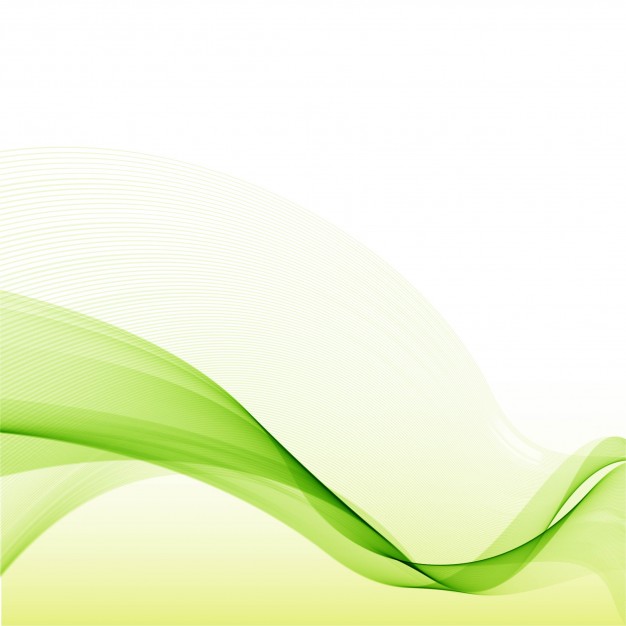 ТАБЛИЦА ОТВЕТСТВЕННОСТИ
Обязанности родителей
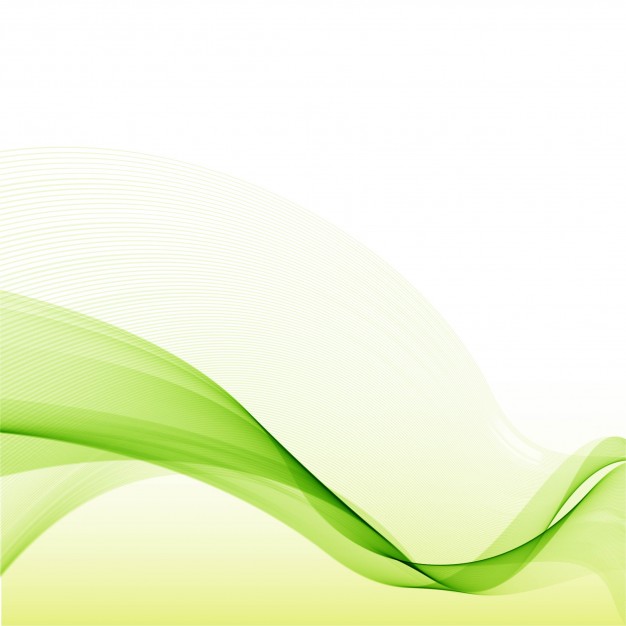 ТАБЛИЦА ОТВЕТСТВЕННОСТИ
Обязанности родителей
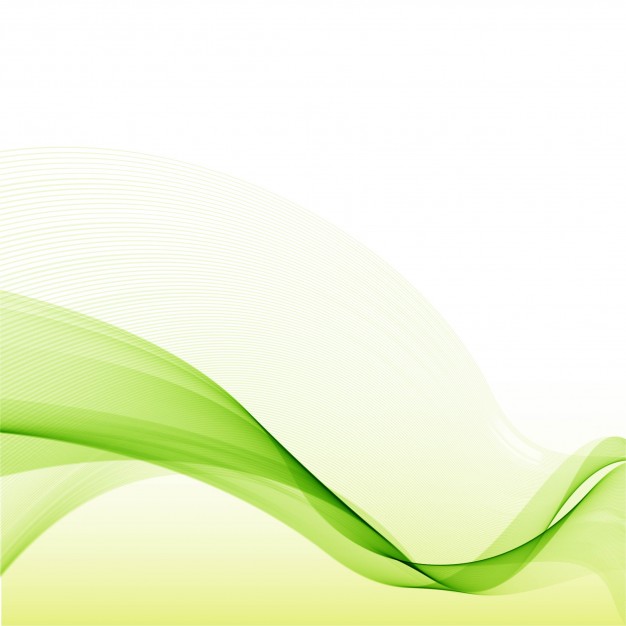 ТАБЛИЦА ОТВЕТСТВЕННОСТИ
Обязанности родителей
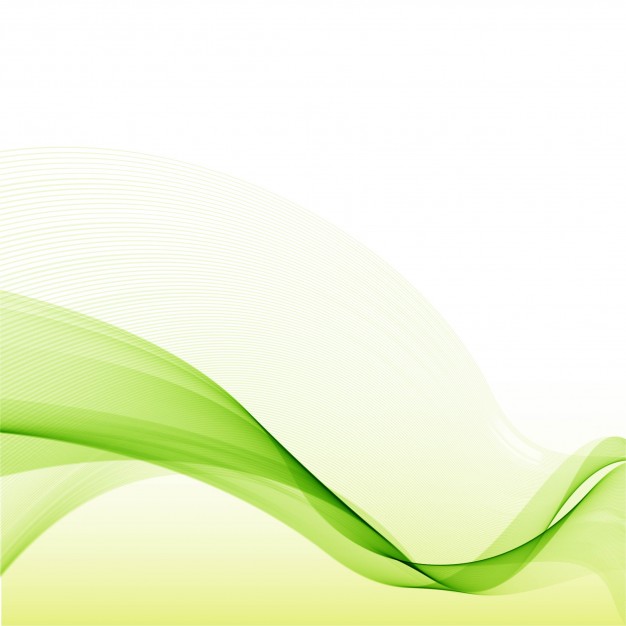 Рекомендации  для родителей

     Родителям необходимо учить подростков:
сосредотачивать свое внимание на хорошем; уметь видеть окружающий мир с точки зрения возможностей, а не препятствий;
заботиться о себе с помощью физических упражнений и рационального питания; 
уметь сотрудничать с людьми,  ровесниками и взрослыми; получать понимание и социальную поддержку; помнить, что нет ничего плохого в том, чтобы попросить кого-то о помощи;
реализовывать свои возможности в тех сферах деятельности, где подростку действительно этого хочется: в спорте, в танцах, путешествиях,  занятиях искусством.
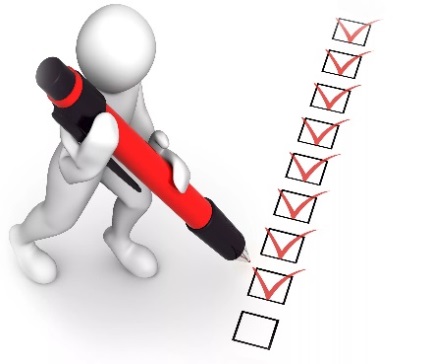 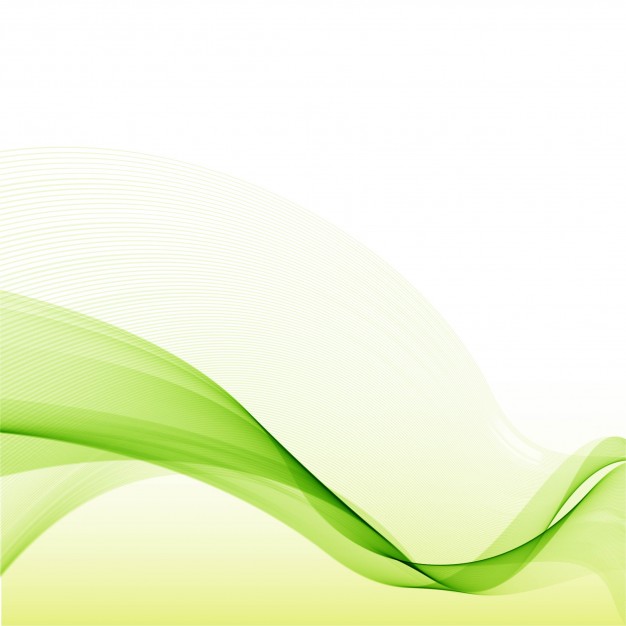 Уважаемые папы и мамы!

Если вы человек, который живет не только настоящим, но и старается заглянуть в будущее- эта памятка поможет вам сохранить тепло взаимоотношений с вашим ребенком.

Хороший родитель всегда знает и помнит, что если:

ребенка постоянно критикуют, он учится ненавидеть
ребенка высмеивают, он становиться замкнутым
ребенка хвалят, он учится быть благодарным
ребенка поддерживают, он учится ценить себя
ребенок растет в упреках, он учится жить с чувством вины
ребенок растет в терпимости, он учится понимать других
ребенок растет в честности, он учится быть справедливым
ребенок растет в безопасности, он учится верить в людей
ребенок живет во вражде, он учится быть агрессивным
ребенок живет в понимании и дружелюбии, он учится находить любовь в этом мире.

А ключ к изменению поведения ребенка лежит в изменении отношений между родителями и ребенком

Пусть ваше родительское счастье будет с вами всегда!
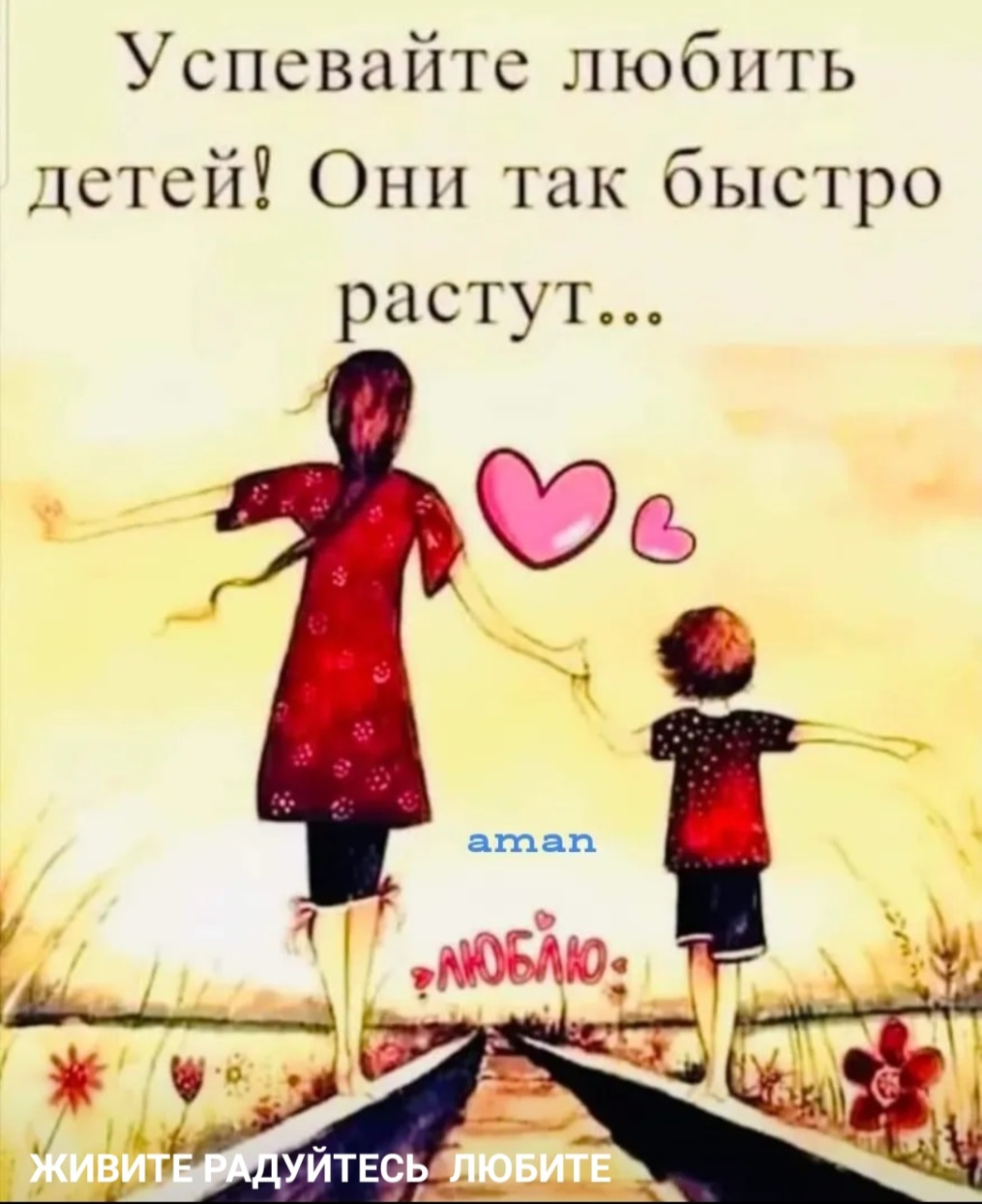 Спасибо 
за внимание!